Causa   -   efecto
Emociones II
POR QUÉ
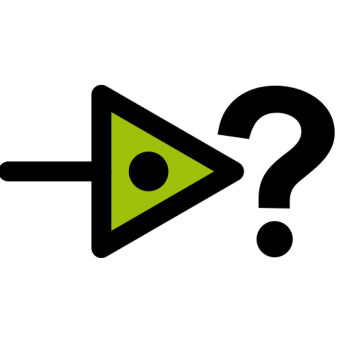 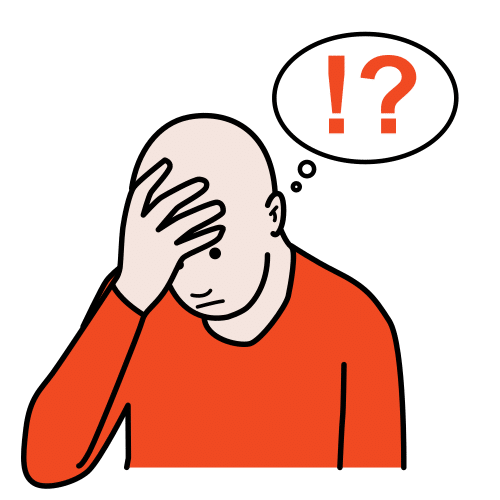 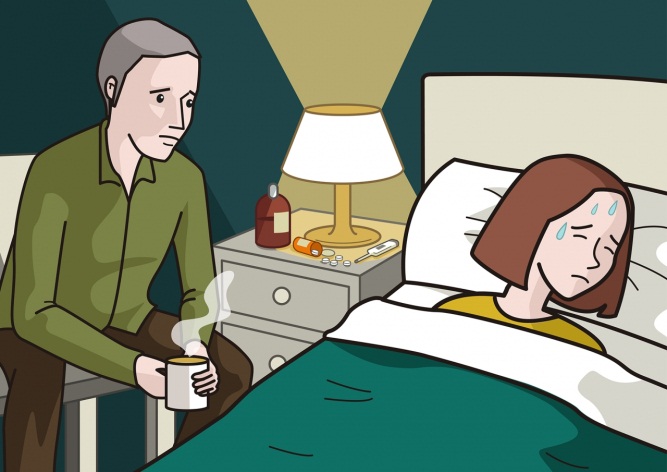 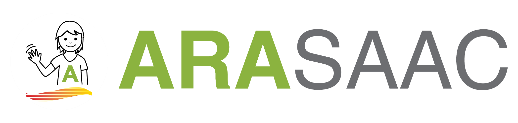 MATERIAIS ADAPTADOS FABI
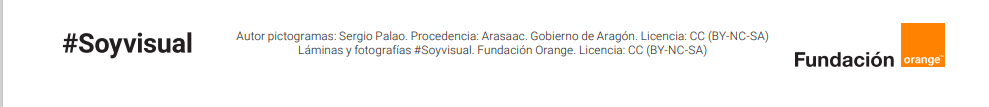 El bebé tiene miedo.
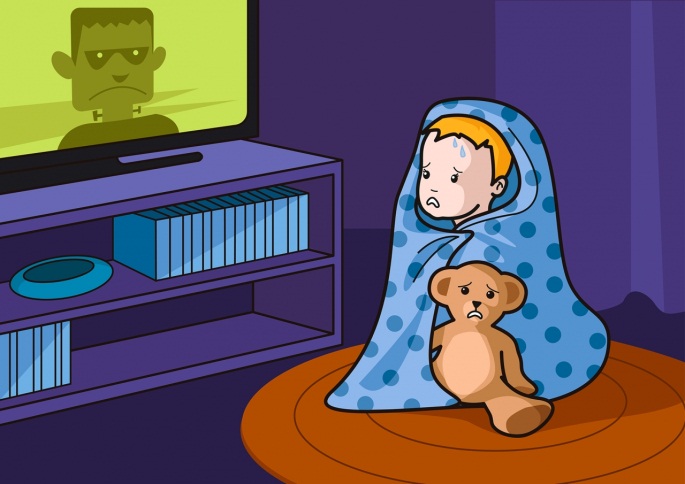 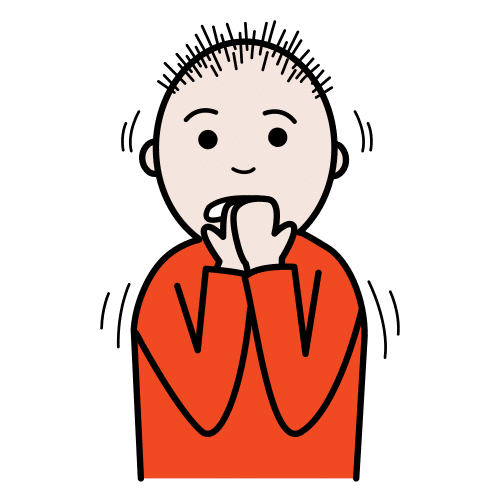 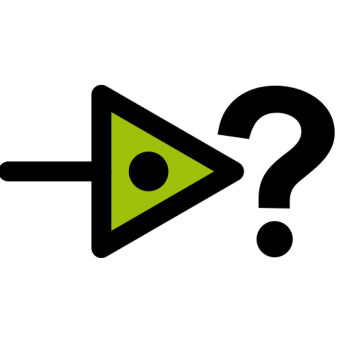 ¿Por  qué   tiene miedo?
El padre está preocupado.
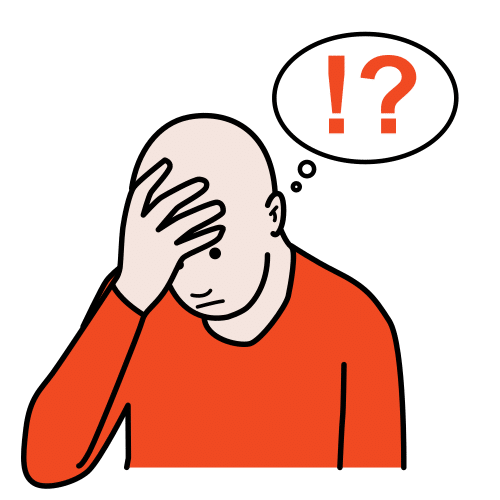 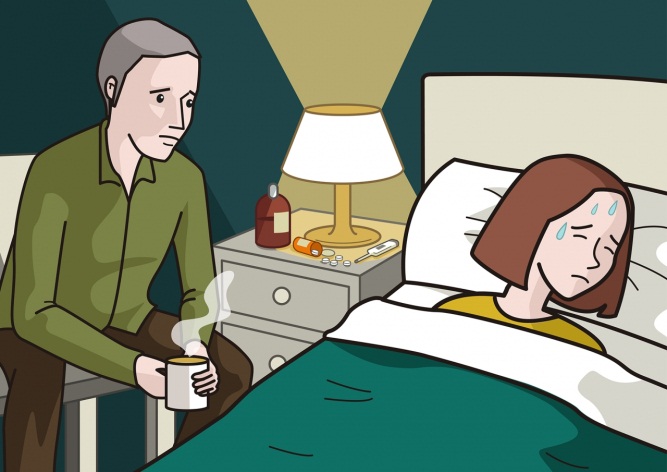 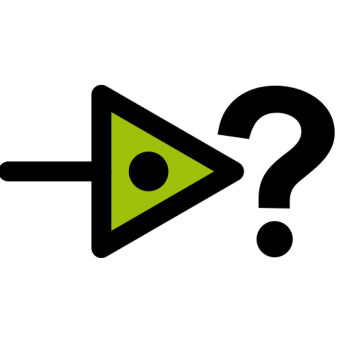 ¿Por qué   él  está   preocupado?
El abuelo está enfadado.
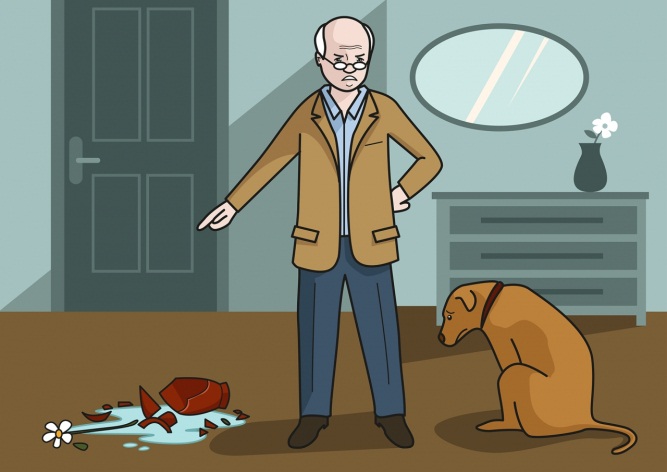 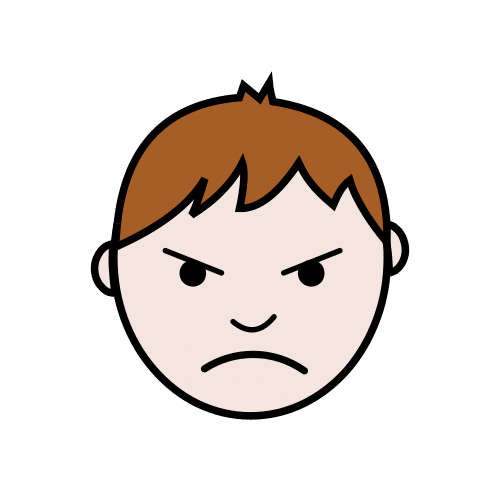 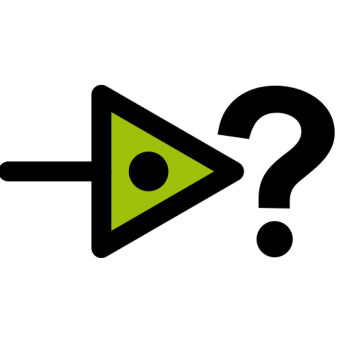 ¿Por qué   él   está   enfadado?
El hombre y la mujer están cansados.
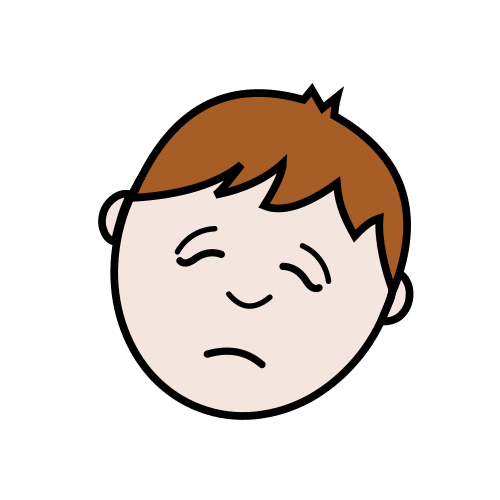 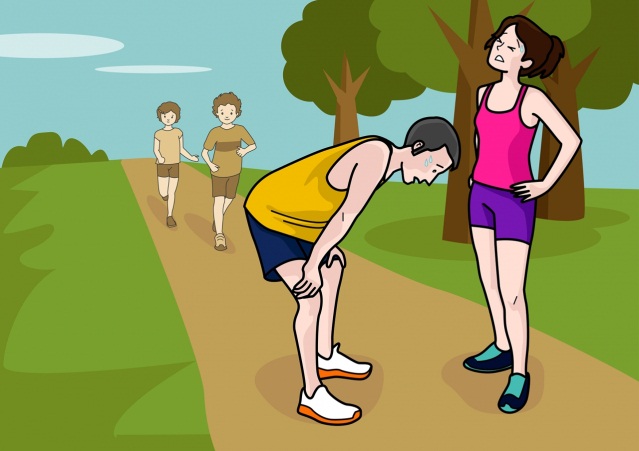 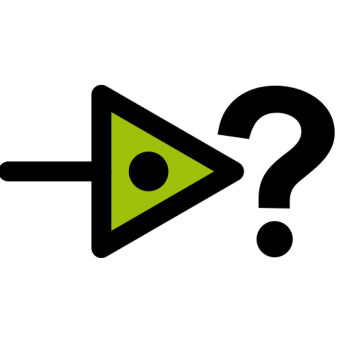 ¿Por qué   ellos   están  cansados ?
La niña   está   feliz.
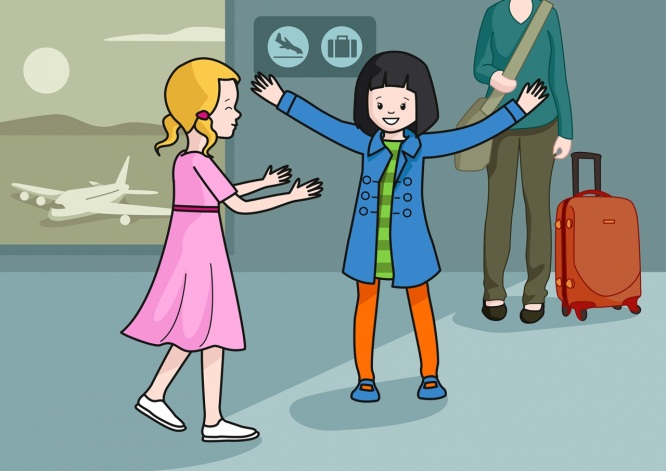 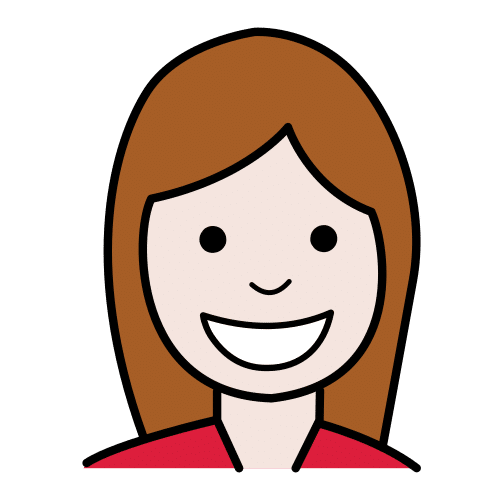 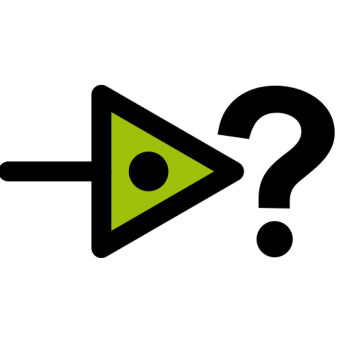 ¿Por qué   ella   está   feliz?
El niño está avergonzado.
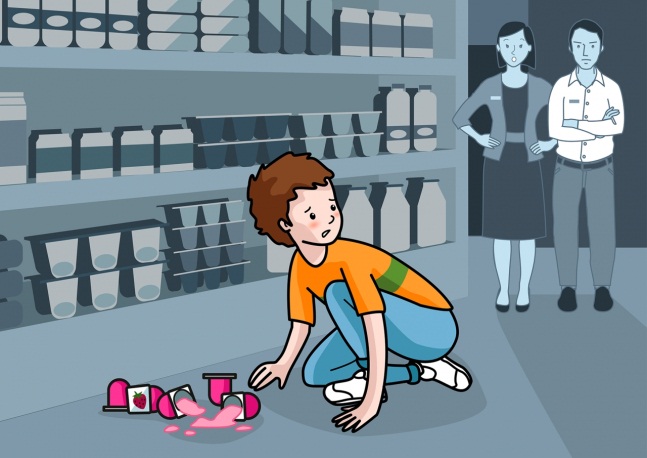 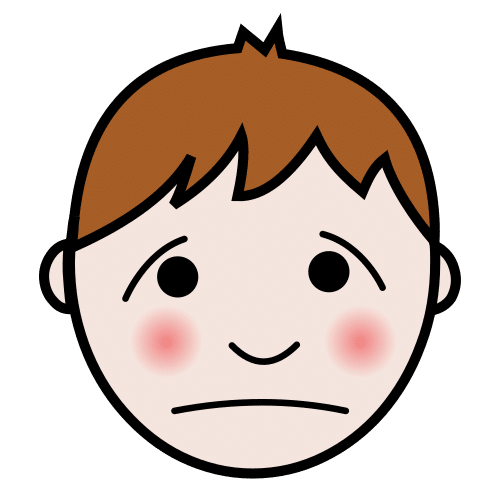 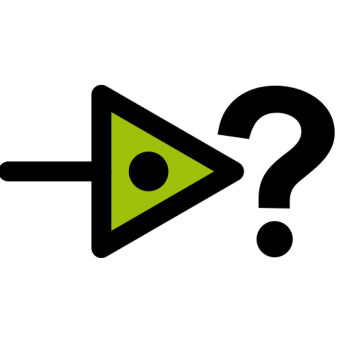 ¿Por qué  él   está   envergozado?
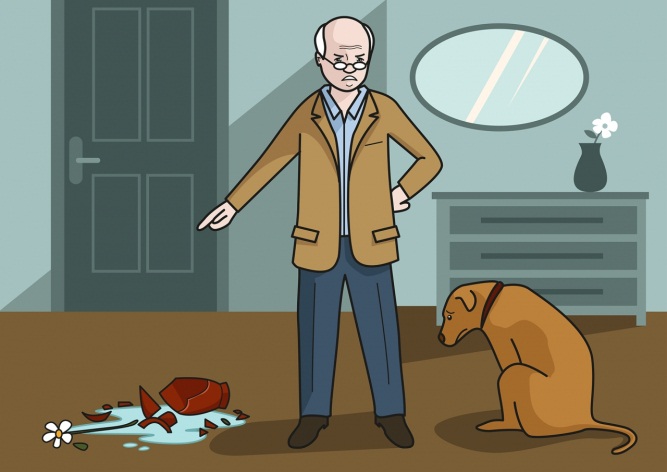 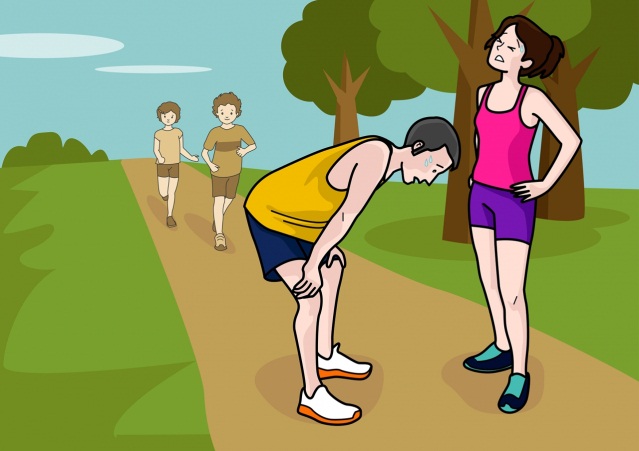 Porque  ellos  corren  
Em el  parque.
Porque  el perro rompió el jarrón. .
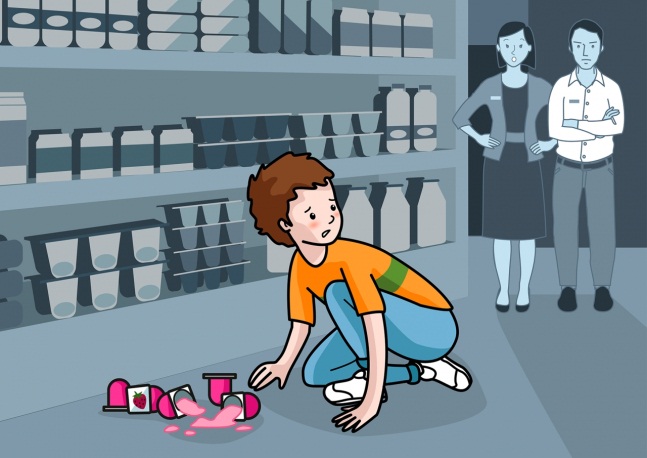 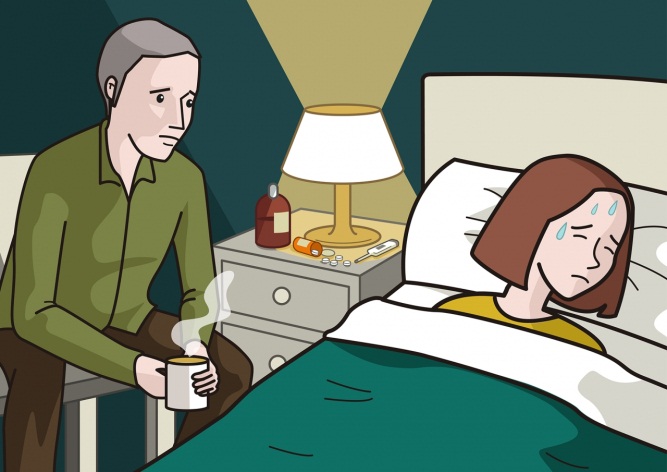 Porque  dejó caer los yogures al suelo.
Porque la mamá está enferma.
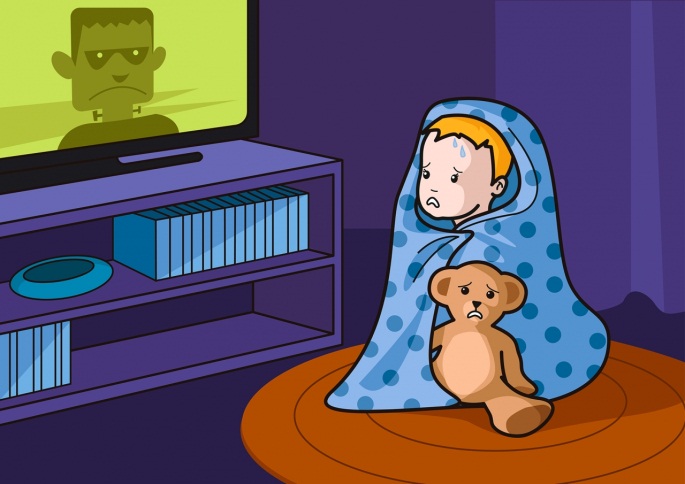 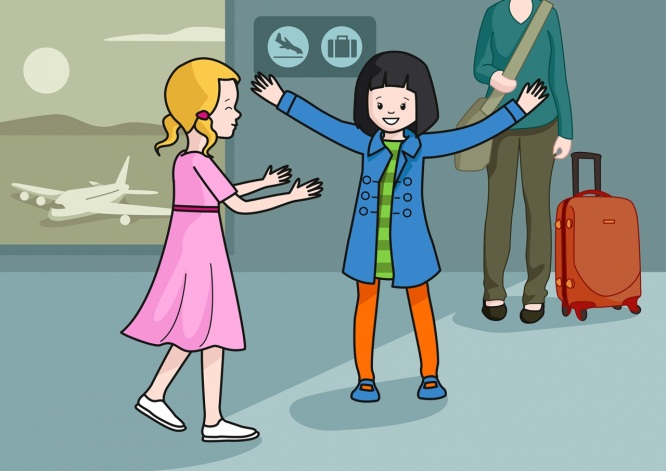 Porque  el há visto un monstruo 
en la tv.
Porque  ella se ha encontrado
 con su amiga.